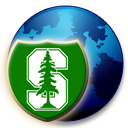 CS251 Fall 2020
(cs251.stanford.edu)
Proof Systems and SNARKs
Dan Boneh
Where we are in the course
Basics:   Consensus protocols   and   Bitcoin
Composable decentralized applications (e.g., on Ethereum)
⇒   Decentralized Finance (DeFi)
⇒   Scaling the blockchain:   			payment channels, 			Rollup  (Proof-based  or  Optimistic),  			faster consensus
Last core topic:   privacy  --  private transactions on a public blockchain
Managing assets on a blockchain: key principles
Universal verifiability of blockchain rules
	⇒   all data written to the blockchain is public;  everyone can verify
	⇒   added benefit:  interoperability between chains

Assets are controlled by signature keys
	⇒  assets cannot be transferred without a valid signature
			(of course, users can choose to custody their keys)
[Speaker Notes: Funds are not being created or destroyed.    All Tx are properly signed.   …
Unlike bank accounts  or  DMV records.    CBDCs might not follow these principles.]
Privacy?
Naïve reasoning:  
	universal verifiability    ⇒    blockchain data is public
				⇒  all transactions data is public
						         otherwise, how we can verify Tx?
not quite …
crypto magic   ⇒    private Tx on a publicly verifiable blockchain
Public blockchain  &   universal verifiability
(abstractly)
public blockchain
current state
new state
Tx
encrypted (or committed)
encrypted (or committed)
(reveals nothing about Tx data)
Public blockchain  &   universal verifiability
(abstractly)
public blockchain
current state
new state
Tx
encrypted (or committed)
encrypted (or committed)
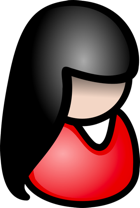 (reveals nothing about Tx data)
[Speaker Notes: π proves that funds are not being created or destroyed.    All Tx are properly signed.]
Zero Knowledge Proof Systems
(1)  arithmetic circuits
Boolean circuits as arithmetic circuits
[Speaker Notes: Boolean circuits are “universal”:   every fixed-time computation can be encoded as a boolean circuit of a certain size
Once encoded, the arithmetic circuit output 0/1 whenever the input is all 0/1]
Interesting arithmetic circuits
Chash(h, m):   outputs 0 if   SHA256(m) = h ,   and ≠0 otherwise

		Chash(h, m) = (h – SHA256(m))  ,		| Chash| ≈ 20K gates


Csig((pk, m), σ):   output  0  if σ is 						a valid ECDSA signature of m under pk
[Speaker Notes: WRITE:   and   m_i (1– m_i) = 0   for all  i=1,…,256]
(2)  non-interactive proof systems    (for NP)
[Speaker Notes: Knowledge is stronger the soundness.]
The trivial proof system
Non-interactive Proof Systems    (for NP)
output accept or reject
Non-interactive Proof Systems    (for NP)
proof systems: properties   (informal)
accept or reject
(a) Proof/argument of knowledge
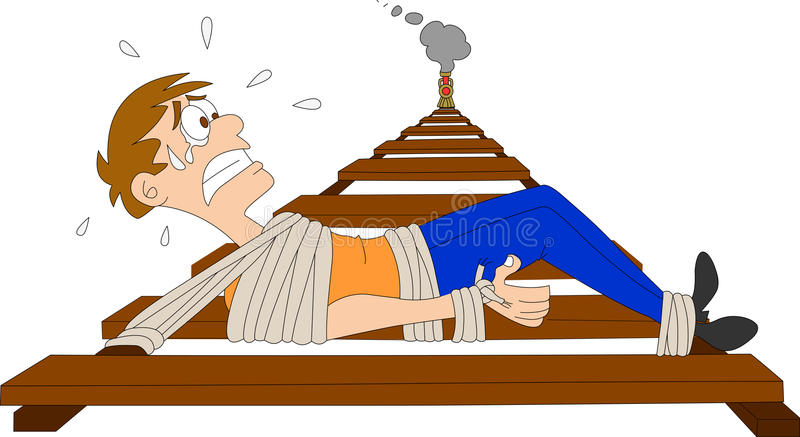 P
(a) Proof/argument of knowledge
(a) Proof/argument of knowledge
Proof:  secure against unbounded cheating provers

  
   Argument:  secure against polynomial-time cheating provers
(b) Zero knowledge
(3)  Succinct arguments:  SNARKs
note:   if SNARK is zero-knowledge, then called a zkSNARK
[Speaker Notes: Succinctness requires an argument (cannot be a proof).   [Goldreich-Hastad]]
(3)  Succinct arguments:  SNARKs
note:   if SNARK is zero-knowledge, then called a zkSNARK
[Speaker Notes: Succinctness requires an argument (cannot be a proof).   [Goldreich-Hastad]]
An example
accept or reject
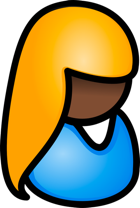 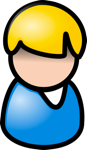 Verifier
Prover
[Speaker Notes: The size of circuit is O(log n) .]
An example
How is this possible ???
accept or reject
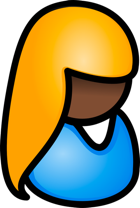 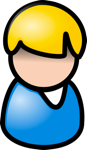 Verifier
Prover
Types of pre-processing Setup
Significant progress in recent years
[Speaker Notes: Gennaro, Gentry, Parno, Reykova]
Types of SNARKs   (partial list)
⋮
⋮
⋮
[Speaker Notes: no trusted setup:   log-size proof.       but shorter  Sp.]
A typical SNARK software system
CPU heavy
SNARKbackend
SNARK
friendly
format
R1CS,
AIR,
TurboPlonk
DSLprogram
Circom,
ZoKrates,
…
compiler
x, witness
accept/reject
x
verifier
(Sp, Sv)
setup
[Speaker Notes: SNARK programs:  setup, compile, prove, verify.    Project:  use Circom and R1CS.]
ZoKrates Example
def main(field x[2],   private field w) -> (field):
    h = sha256packed( w )
    h[0] == x[0]       //  check top 128 bits
    h[1] == x[1]       //  check bottom 128 bits
    return 1
zkSNARK applications
Blockchain Applications
Scalability:   
SNARK Rollup    (zkSNARK for privacy from public)
Privacy:    Private Tx on a public blockchain
Confidential transactions
Zcash
Compliance:
Proving solvency in zero-knowledge
Zero-knowledge taxes
A simple PCP-based SNARK
[Kilian’92, Micali’94]
A simple construction: PCP-based SNARK
[Speaker Notes: V reads RANDOM locations in proof π]
Converting a PCP proof to a SNARK
Merkle
1 hash
output accept or reject
Problem: interactive
Making the proof non-interactive
The Fiat-Shamir heuristic:
public-coin interactive protocol  ⇒  non-interactive protocol
			public coin:  all verifier randomness is public (no secrets)
msg1
choose random bits r
r
msg2
accept or reject
Making the proof non-interactive
generate msg1
generate msg2
Thm:  this is a secure SNARK assuming H is a random oracle
Are we done?
Simple transparent SNARK from the PCP theorem
Use Fiat-Shamir heuristic to make non-interactive
We will apply Fiat-Shamir in many other settings

The bad news:   an impractical SNARK --- Prover time too high

Better SNARKs:   next lecture!         Goal:  Time(Prover) = O(|C|)
END  OF  LECTURE
Next lecture:   zkSNARK applications